G05-H-DragDrop-Many-to-Three-001-SL
Topic 1 | Page 1
Personal Situation: Your friend contacts you about a vacancy at PMI.
Fast Tracking a Friend
Declare:
<write voice over text here>
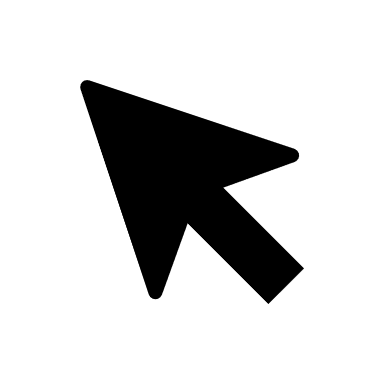 Drag and drop 1 to 4 into the best response:
Drop here
1
You are the hiring nanager for this position.
Declare  
Get Advice  
Don’t Declare
Get Advice:
Drop here
The vacancy is in your department and not under your authority.
2
Check Answers  Read Debrief
Don’t Declare:
You want to share non-public information that could provide an advantage to your friend.
Drop here
3
<include graphic notes here>
You use the PMI Referral Program for your friend.
Check Answers
4
Personal Situation: Your friend contacts you about a vacancy at PMI.
Fast Tracking a Friend
Declare:
<write voice over text here>
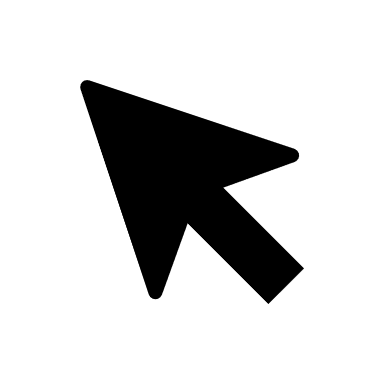 Drag and drop 1 to 4 into the best response:
Drop here
4
1
You are the hiring nanager for this position.
Declare  
Get Advice  
Don’t Declare
Get Advice:
Drop here
The vacancy is in your department and not under your authority.
3
2
Check Answers  Read Debrief
Don’t Declare:
You want to share non-public information that could provide an advantage to your friend.
Drop here
3
1
2
<include graphic notes here>
You use the PMI Referral Program for your friend.
Check Answers
4
Personal Situation: Your friend contacts you about a vacancy at PMI.
Fast Tracking a Friend
Declare:
<write voice over text here>
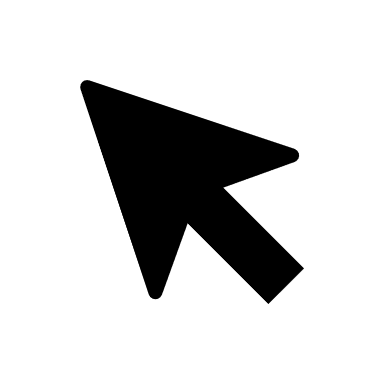 Drag and drop 1 to 4 into the best response:
Drop here
1
1
You are the hiring nanager for this position.
Declare  
Get Advice  
Don’t Declare
Get Advice:
Drop here
The vacancy is in your department and not under your authority.
2
3
2
Check Answers  Read Debrief
Don’t Declare:
You want to share non-public information that could provide an advantage to your friend.
Drop here
3
4
<include graphic notes here>
Debrief
You use the PMI Referral Program for your friend.
Check Answers
4
Personal Situation: Your friend contacts you about a vacancy at PMI.
Fast Tracking a Friend
Declare:
Debrief  
You know what PMI looks for in candidates and have a friend that is looking for a job. This is great news!  

However, if you are recruiting for this position or have any inﬂuence over the decision about who gets  the job, you need to declare a COI.  Declaring doesn't automatically remove your friend from the candidate list but will ensure that the process is more objective.  

Also, if you have inside information  which could help your friend get the job, then you need get advice from  E&C before sharing it
<write voice over text here>
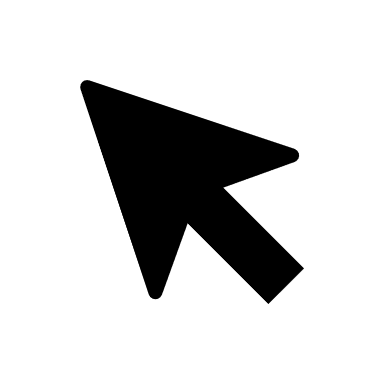 Drag and drop 1 to 4 into the best response:
Drop here
1
1
You are the hiring nanager for this position.
Declare  
Get Advice  
Don’t Declare
Get Advice:
Drop here
The vacancy is in your department and not under your authority.
2
3
2
Check Answers  Read Debrief
Don’t Declare:
You want to share non-public information that could provide an advantage to your friend.
Drop here
3
4
<include graphic notes here>
You use the PMI Referral Program for your friend.
Check Answers
4